بهائیت و صهیونیسم
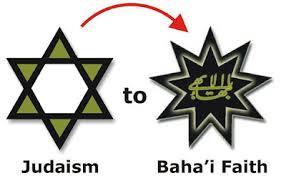 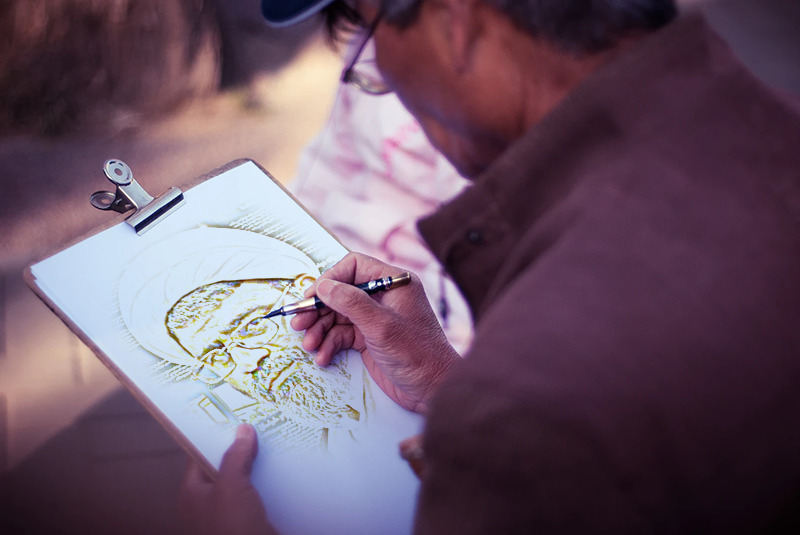 صهيونيسم
ציון
تعریف واژه صهیونیسم
واژه «صهیونیسم» برگرفته از «صهیون» (به عبری: ציון، نام تپه‌ای در «اورشلیم» که در تورات نیز به آن اشاره شده) است بعد از آن این نام بر قدس نهاده شد و سپس تمام فلسطین به این نام خوانده شد.
معنای اصطلاحی «صهیونیسم»
مضمون اندیشه صهیونیستی بازگشت به سرزمین موعود و برپایی دولت یهودی بر آن است. اصل این اندیشه به عصر آوارگی و پراکندگی یهودیان به‌دست بابلی‌ها یعنی به حدود شش قرن پیش باز می‌گردد، ولی تا اواسط قرن هجدهم میلادی این اندیشه‌ها فاقد دورنمای مشخص، هدف و راهکار بود. ناتان پیرنیوم برای اولین بار این کلمه را به معنای «ملی گرایی یهودی» در ژورنال «خود-رستگاری» به کار برد. هرتزل در اولین کنگره یهود که در سال ۱۸۹۷م. برگزار شده بود گفت: صهیونیسم در واقع «حرکت ملت یهود برای رسیدن به فلسطین است برخی دیگر از یهودیان از آن به‌عنوان «جریان آزادی‌خواهی ملی یهودیان» نام بردند
صهیونیسم پاسخی به یهود ستیزیهای  قرن ۱۹
صهیونیسم در ابتدا از مایه‌های مذهبی یهودیان برای اجتماع آنان در فلسطین وام می‌گرفت، با این حال صهیونیسم مدرن، بیشتر جنبشی سکولار است که بنا به ادعای خودشان در پاسخ به یهود ستیزیهای  قرن ۱۹ در اروپا فعالیت می‌کند. در قرن هجدهم و دقیقا در سال ۱۸۶۳ در شهر لنینگراد (پترزبورگ) سازمانی تشکیل شد که بر خود نام «اتحادیه اسرائیلی برای عموم جهان» نام نهاده بود که اهدافی دقیقا همانند اهداف جنبش صهیونیسم داشت اهدافی که بعدها برای جنبش صهیونیسم ترسیم گردید، در سال ۱۸۷۱ سازمان «دوستداران صهیون» در روسیه سفید شکل یافت
تفاوت میان نظریه صهیونیستی و یهودی درباره بازگشت به فلسطین
در دیدگاه یهودی بازگشت به فلسطین به اراده خداوند و بدون تلاش انسانی صورت خواهد پذیرفت اما از دیدگاه صهیونیستی بازگشت نیازمند تلاش بشری است زیرا تلاش بشری مشیت الهی را تحرک می‌بخشد و باعث تعجیل آن می‌شود، پس این‌کار مستلزم تلاش بشری است
مبحث دوم
عوامل اولیه شکل دهنده جنبش صهیونیسم
وعده الهی:
در متون تلمودی ادعا شده است که از رود فرات تا ساحل غربی نیل جایگاه و محل استقرار و میراث ابدی یهودیان است .
  «یهوه‌ صبایوت‌ چنین‌ می‌گوید: اینک‌ من‌ قوم‌ خود را از زمین‌ مشرق‌ و از زمین‌ مغرب‌ آفتاب‌ خواهم‌ رهانید.    و ایشان‌ را خواهم‌ آورد که‌ در اورشلیم‌ سکونت‌ نمایند و ایشان‌ قوم‌ من‌ خواهند بود و من‌ براستی‌ و عدالت‌ خدای‌ ایشان‌ خواهم‌ بود.
[Speaker Notes: زکریا فصل هشتم آیه 7 و 8]
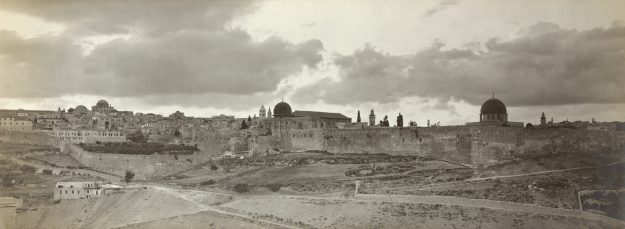 [Speaker Notes: زکریا فصل هشتم آیه 7 و 8]
خودبرتربینی یهود
اعتقاد یهودیان به این که آنان برترین مردمان و دارای عالی ترین و پاک ترین نژادند و خداوند آنان را سرآمد همه ی ملت ها قرار داده و برایشان سروری بخشیده باعث شده است تا در طول تاریخ دیگر ملل را کوچک بشمرند و به مذلت بکشند و همین موجب نفرت و انزجار مردم از آنان شده است.
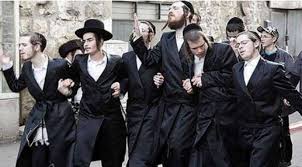 یهودیان و احساس عدم امنیت
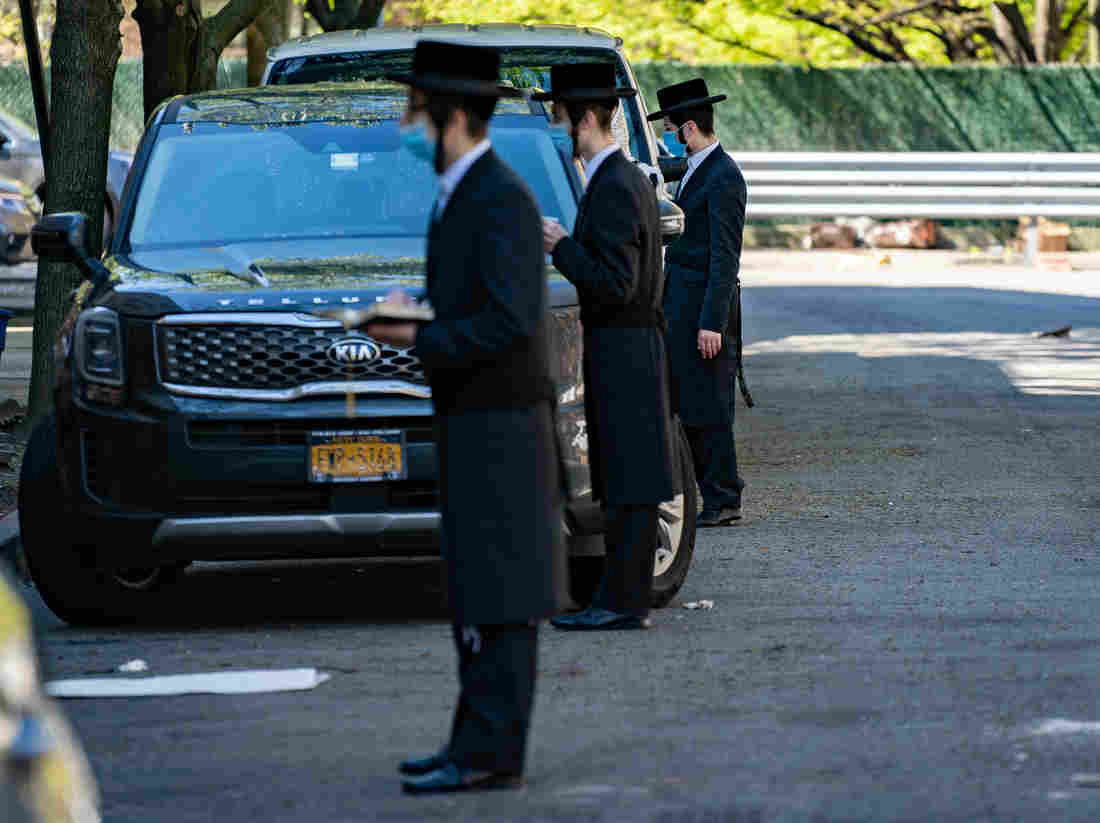 یهودیان بنا به دلایل مختلف از جمله تعصبات شدید دینی و محذوریت های ناشی از آن در سرزمین های دیگر  احساس آزادی عمل کافی برای شعائر دینی خود را نداشتند بنا بر این میل به رفتن به سرزمینی اختصاصی در میان آنها تقویت میشد
مبحث سوم
اهداف سه‌گانه صهیونیسم
اهداف سه گانه
1. پاسداری از برتری نژادی یهودی و جلوگیری از ذوب شدن در دیگر نژادها. 
2. تلاش برای بازگشت به سرزمین موعود و برپایی دولت اسرائیل. 
3. تسلط بر تمامی ملل روی زمین و به تسخیر درآوردن تمامی آنان در راستای خدمت به نژاد یهود.
راهکارها
1. ریشه‌دار نمودن اندیشه صهیونیستی ـ اندیشه بازگشت به سرزمین موعود و برپایی دولتی دارای حاکمیت ـ در ذهن تمامی یهودیان. 
2. تبلیغ و بسط اندیشه‌های صهیونیستی در میان تمام متفکران و سیاستمداران جهان.
راهکارها
3. فریفتن دولت‌‌های ابرقدرت با وانمود کردن این مطلب که تحقق منافع آن‌ها در گرو منافع صهیونیسم است. 
4. ایجاد سازمان جهانی صهیونیسم دائم برای اجرای دستورالعمل‌های کنگره بال آن‌ را در سال ۱۸۹۷ به تصویب رساند.
اولین کنگره
اولین کنگره حزب صهیونیسم در شهر بال، سوئیس در تاریخ ۲۷ تا ۲۹ آگوست تشکیل و پس از مشاورات و مذاکرات زیاد قطع نامه ای صادر شد. در این قطع نامه برنامه نهضت مشخص و فلسطین منطقه مهاجرت و محل تشکیل ملت واحده یهودی معلوم گشت.
اسم فلسطین به سرزمین اسرائیل تبدیل و پرچم صهیونی و شعار ملی یهود هم معلوم شد. هرتزل در حقیقت خود را بانی کشور یهود می داند و کنگره بال سوئیس را محلی می داند که نطفه این طفل نامشروع را در آن منعقد نموده است.
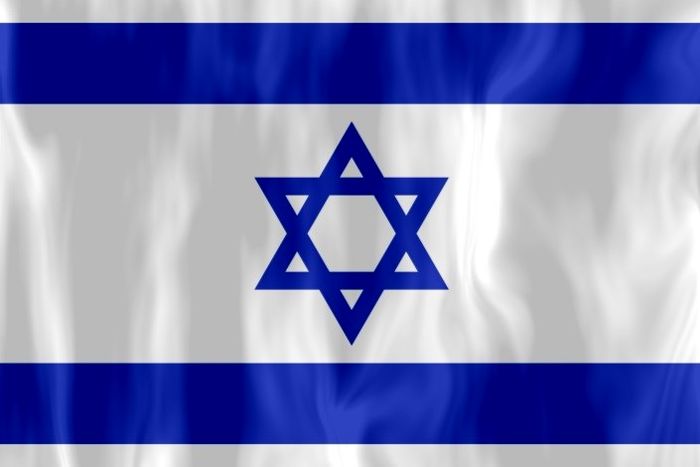 کنگره بال بسیار موفقیت آمیز بود.
هرتزل در دفتر یاداشت روزانه اش در سوم سپتامبر ۱۸۹۷ م . چنین می نویسد :
«در بال در راه بازگشت به خانه، خسته تر از آن بودم که چیزی یاداشت کنم. حتما دیگران هم این را ثبت خواهند کرد که نهضت ما در مسیر تاریخ قرار گرفت. کنگره بال را می توانم در یک کلام به این صورت خلاصه کنم: در بال دولت یهود را بنیاد نهادم. اگرچه این را به صدای بلند برای همگام عنوان نکردم. زیرا اگر امروز آن را عنوان کنم دنیا به من خواهد خندید. احتمالاً تا ۵ سال دیگر و یقینا تا ۵۰ سال دیگر ، همه از آن آگاه خواهند شد . »
مبحث چهارم
وابستگی‌هایی صهیونیسم
وابستگی قومی
وابستگی دینی
دین یک عنصر از عناصر قومیتی به‌شمار رفته و گرد هم آمدن در حول آن به‌معنای پایبندی به آن نیست
وابستگی آن‌هابه دین به‌عنوان یکی از محورهای وحدت است زیرا فرقی نمی‌کند که صهیونیست‌ها مذهب‌گرا باشند یا لائیک.
صهیونیسم به دین به‌عنوان میراثی تاریخی که بین تمامی یهودیان مشترک است می‌نگرد، همان‌گونه که آلمانی‌ها به میراث ملت آلمان به‌عنوان تاریخ مشترک تمامیشان نگاه می‌کنند و از این مبدا برای تحقق اهداف مشترک استفاده می‌کنند.
دین یهود ازدیدگاه صهیونیسم
یهودیان یک ملت به شمار می‌روند نه یک طایفه دینی. پس همه به دین احترام می‌گذارند گرچه به هیچ‌یک از دستورالعمل‌های آن عمل نکنند کسی که از مسئولیت‌های دینی خود شانه خالی کند به خدای خود خیانت کرده است ولی این امر الزاما به آن معنی نیست که به امت خود خیانت کرده است. پس اصل بر ملت و قومی‌گرایی است (وفاداری به میهن و قومیت) و نه پایبندی به دین و مذهب
خود برتر بینی
وابستگی نژادی
احساس یکه‌تازی صهیونیست‌ها در آن‌ها احساس برتری و حقیر شمردن دیگران «غیریهودیان» داده است، آن‌ها حتی در زمانی که تحت شدیدترین فشارهای مذلت‌آور قرار داشتند باز هم مملو از حس برتری و کبر بودند حتی آن‌ها پای از آن فراتر نهاده و تمام انزوا و مذلت کشیده شدن را به‌دلیل آن می‌دانند که ملل دیگر برتری آن‌ها را حس کرده‌اند.
دین یهودی همچنین اثرات عمده‌ای در تقویت حس برتری یهودی داشته و صریحا آن‌را به بازگشت به سرزمین اسرائیل امر می‌کند. 
در متون تلمود به صراحت از یهودیان به‌عنوان ملتی برگزیده یاد شده «خداوند آن‌ها را به‌عنوان مردم خویش برگزید تا خود خداوند آن‌ها شود»
دستور دینی
دینشان هم آن‌ها را امر می‌کند تا به سرزمین موعود بازگردند، که این امر توجه و عشق آنان را به سرزمین اسرائیل افزایش می‌دهد عشقی که با مهاجرت تک‌تک یا دسته‌ جمعی به این سرزمین و اقامت دائم در آن جلوه‌گر می‌شود تشکیل دوباره دولت یهودی» نام دارد
. از تعالیم تلمود آمده است، هر یهودی که قادر به مهاجرت به سرزمین موعود بوده باشد و این کار را نکند کافر است، از دیگر تعالیم تلمود عدم رحم به دیگران است و بر آن‌ها کاملا سلطه یابند، از این دیدگاه اهداف صهیونیستی کاملا در راستای تعالیم دین یهودی قرار دارد و یکی از نشانه احترام صهیونیست‌ها به دین حتی اگر هم به آن پایبند نباشند، مشهود می‌باشد.
روابط با انگلیس
حضور بهائیت به عنوان یار دیرین انگلیس در فلسطین و حمایت جدی انگلیس از تشكیل دولت صهیونیستی در این منطقه كه به عزیمت یهودیان اروپایی به فلسطین انجامید، بهائیت و صهیونیسم به عنوان دو فرقه تحت حمایت استعمار، در كنار یكدیگر قرار گرفتند و پیوندی مستحكم میان آنها به وجود آمد
اسناد و مدارك ثبت شده در تاریخ و به ویژه در منابع خود بهائیان در این زمینه به حدی است كه كار نفی پیوند بهائیت و صهیونیسم را بر بهائیان، محال می‌سازد.
اطلاع از اشغال فلسطین
اظهارسخنان به همراه تعابیر خاص آن در بشارت‌های عباس افندی نشان از اطلاع وی از حركت صهیونیست‌ها برای اشغال سرزمین فلسطین و برپایی حكومت در آن منطقه دارد.
مائده آسمانیج2، صص 231 و234
"اسرائیل عن قریب جلیل گردد و این پریشانی به جمع مبدل شود. شمس حقیقت طلوع نمود و پرتو هدایت بر اسرائیل زد تا از راه‌های دور با نهایت سرور به ارض مقدس ورود یابند . ای پروردگار، وعده خویش آشكار كن و سلاله حضرت جلیل را بزرگوار فرما..."
شواهد همراهی یهود صهیونیست و  فرقه گمراه بهائیت
بهاءا...  آيات الهى جلد ۲ ص158
ابناء خليل و ورّاث کليم که ايشان را پست ترين احزاب می شمردند حجبات را خرق نمودند و سبحات را دريدند و رحيق مختوم را از يد عطاء حضرت قيّوم اخذ نمودند و آشاميدند و علمای شنيعه که به شيعه معروفند الی حين متوقّف و مُعرض
بهاءاللهآيات الهى جلد ۲ ص ٣٢٨
طوبی از برای ابناء خليل و ورّاث کليم که در اين روز پيروز به افق اعلی توجّه نمودند و به اثر قلم مالک اسماء فائز گشتند . 
انشاء الله به کمال شوق و اشتياق و روح و ريحان به ذکر محبوب عالميان مشغول باشند
عبدالبهاء مكاتيب جلد ۸ ص ٢٠٢
الحمدلله در اين دور اعظم نظر عنايت شامل اسرائيل است تا جميع وعدهای انبيا در حقّ ايشان در عالم وجود و شهود تحقّق يابد ای ياران اسرائيل، حضرت کليم در ملکوت تقديس تمجيد از اشتعال و انجذاب شما ميفرمايد و لاهوتيان تحسين نمايند و ربّانيان توصيف کنند و اهل ملأ اعلی در هر دمی ندای طوبی لکم طوبی لکم برآرند لهذا اميدم وطيد است که ياران اسرائيل خدمتی نمايان در اين اوان بربّ جليل نمايند و حضرت ابراهيم خليل را در ملکوت رفيع سبب ازدياد روح و ريحان گردند و عليکم البهآء الأبهی ع‌ع عبدالبهاء
عبدالبهاء منتخباتى از مكاتيب جلد ۴ ص 80
احبّای الهی که از خليج کليم به بحر ربّ عظيم و طمطام جمال قديم توجّه نموده اند در جميع احيان در ساحت جود و حضور ربّ جنود مذکور بودند .
بهاءالله موعود كتابهاى آسمانى ص ٢٣٩
ای فرزندان ابراهيم خليل و ای بازماندگان موسی کليم ، گوش‌ها را برای شنيدن کلمه والايم پاکيزه سازيد ، کلمه‌ای که بواسطه آن همهء اشيا در شور و انجذاب آمده و ندا در داده‌اند که جهان از آنِ پروردگار عالمهاست که بواسطه مظهر ظهور خود بر شما تجلّی فرموده است . 
کوه طور گرد ظهور او طواف نموده و ندای سدره در سينای عرفان بلند شده است . نيکوست حال کسی که شنيد و رسيد
عبدالبهاءمكاتيب جلد ۴ ص ٧٥
وقت آن آمد که خداوند مهربان آنچه بحضرت ابراهيم وعده نمود وفا فرمايد و سلاسه و دودمان آن جليل را عزيز فرمايد و در انظار بزرگوار کند
عبدالبهاء مكاتيب جلد ۶ ص ١٨
هُوالأبهی ای ناظر بافق ربّ جنود، اسرائيل اليوم در ملکوت ربّ جليل بوجود ابناء خليل که در ظلّ شجره مبارکه وارد متباهی که بفضل حقّ در سلاله او نفوسی موجود که اليوم باسم حقّ ناطق و بذکر اللّه متذکّر و بنسائم روح زنده و بنفحات حيّ ودود تر و تازه‌اند
نقض اصول
همراهی با تشکیل اسرائیل مخالفت با اصول مورد تأکید بهائیت است زیرا یكی از اصول مورد تأكید آنها، نفی "حب‌الوطن" و تأیید "حب‌العالم" است
عبدالبهاء خطابات، ج2، ص111
اصل، وطن قلوب است، انسان باید در قلوب توطن كند نه در خاك. این خاك مال هیچ‌كس نیست، از دست همه بیرون می‌رود، اوهام است، لكن وطن حقیقی، قلوب است.
ما در اینجا وارد این بحث نمی‌شویم كه زعمای بهائیت این‌گونه افكار و عقاید را در چه مقطع حساسی از تاریخ كشورمان و نیز منطقه خاورمیانه بیان می‌كردند و به طور كلی چه اهداف و نتایجی بر آنها مترتب بود.
سؤال ما در اینجا آن است كه
اگر ایده "جهان وطنی" با چنین تصریح و تأكیدی مطرح می‌شود، پس چگونه است كه به محض مطلع شدن از سیاست استعماری اشغال سرزمین فلسطین توسط صهیونیست‌های اروپایی، این‌گونه از حضور "سلاله جلیل و وراث كلیم" در "ارض موعود"، به وجد و ذوق می‌آیند و برای تسریع در این حضور و استحكام موقعیت آنها در این خاك، دست به دعا برمی‌دارند؟
نكته مهمتر آن كه اگر زعمای بهائیت به حقانیت ادعای خود یعنی ارائه یك دین جدید و برحق به بشریت، ایمان داشتند چه دلیلی دارد كه از سیطره یهودیان صهیونیست بر فلسطین تا این حد مسرور گردند؟
چه ارتباطی میان صهیونیسم و بهائیت است كه اینچنین موجبات شادمانی آنها را فراهم می‌آورد؟
شوقی افندی: ظهور عدل الهى
«الحمدلله آنچه در الواح به اسرائيل تبشير فرموده‌اند و در مکاتيب عبدالبهاء نيز تصريح شده جميع در حيّز تحقّق است بعضی وقوع يافته و بعضی وقوع خواهد يافت، جمال مبارک در الواح مقدّسه تصريح فرموده‌اند که ايّام ذلّت اسرائيل گذشت ظلّ عنايت شامل گردد و اين سلسله روز به روز ترقّی خواهد نمود و از خمودت و مذلّت هزاران سال خلاصی خواهد يافت».
روحيه «مكسول»، همسر شوقي افندي
«سرنوشت و آينده اسرائيل و بهائيگري چون حلقه‌هاي يك زنجير به هم پيوسته است.»
( مجله اخبار امري، ارگان بهائيت ايران، دي ماه 1340، صفحه 60)
صهیونیست ها و رهبران بهائی
شوقی افندی كتاب قرن بديع ص274
كلنل سر آرنولد باروز کمبال (١) که در آن اوان سمت جنرال قونسولی دولت انگلستان را در بغداد حائز بود چون علوّ مقامات حضرت بهاءالله را احساس نمود شرحی دوستانه بساحت انور تقديم و بطوری که هيكل اطهر بنفسه الاقدس شهادت داده قبول حمايت و تبعيّت دولت متبوعهء خويش را بمحضر مبارک پيشنهاد نمود
اعطای مقام سر و لقب نایت هودشوقی افندی، قرن بديع ص ٦٢٥
پس از اختتام جنگ و اطفاء نايرهء حرب و قتال اولياء حکومت انگلستان از خدمات گرانبهائی که حضرت عبدالبهاء در آن ايّام مظلم نسبت بساکنين ارض اقدس و تخفيف مصائب و آلام مردم آن سرزمين مبذول فرموده بودند در مقام تقدير برآمدند و مراتب احترام و تکريم خويش را با تقديم لقب نايت هود"(٦) و اهداء نشان مخصوص از طرف دولت مذکور حضور مبارک ابراز داشتند و اين امر با تشريف و تجليل وفير در محلّ اقامت حاکم انگليز در حيفا برگزار گرديد و در آن احتفال پراحتشام جمعی از رجال و اعاظم قوم از ملل و شعوب مختلفه حضور بهمرسانده و در انجام مراسم شرکت نمودند.
این مدال را
ژنرال وایکونت النبی فرمانده یهودی سپاه انگلیس به عبدالبهاء اهداءکرد
دوستی  «هربرت ساموئل»، يهودي صهيونيست (و اولين كميسر عالي انگليس در فلسطين در دوران قيمومت انگليس) با عبدالبها
ـ هنگامي ‌كه در سال 1947 سازمان ملل كميسيوني مركب از نمايندگان يازده كشور را براي ارائه نظر در مورد آينده فلسطين به منطقه اعزام كرده بود، رهبر بهائيان در نامه‌اي به اين كميسيون، يهوديان را بيش از مسلمانان و مسيحيان نسبت به بيت‌المقدس محق معرفي كرد و از اين نظر تنها بهائيت را همسنگ با يهوديان برشمرد.(2)
ملاقات رئيس جمهور اسرائيل با «شوقي افندي» در فروردين 1332
در اين ديدار شوقي افندي، نظر مساعد و تمايل بهائيان را نسبت به اسرائيل اعلام كرد و آرزوي بهائيان را براي ترقي و سعادت اسرائيل برشمرد و رئيس جمهور اسرائيل هم ضمن تقدير از اقدامات و مجاهدات بهائيان در كشور اسرائيل، آرزوي قلبي خويش را براي موفقيت بهائيان در اسرائيل و سراسر گيتي اظهار داشت و از خاطره مشرف شدن خدمت عبدالبها پيشواي سابق بهائيان در چندين سال قبل ياد كرد
[Speaker Notes: ( بهرام افراسيابي، تاريخ جامع بهائيت، انتشارات سخن ، صفحات 572 و 573)]
تركيب اعضاي اولين «بيت‌العدل» اعظم بهائيان نهاد سياستگذاري بهائيان جهان
از ميان نه نفر اعضاي آن تنها يك نفر ايراني ديده مي‌شود كه او هم يك يهودي به نام لطف ا... حكيم است .
بدنه بهائيت
چه در غرب و چه در ايران، درصد قابل توجهي از بدنه بهائيت را يهودياني تشكيل مي‌دهند كه به اين فرقه گرويده اند. اگر از كساني كه قبل از پيروزي انقلاب اسلامي ‌پيگير جريان بهائيت بوده اند و يا از كساني كه مدتي در يكي از كشورهاي غربي اقامت داشته اند سئوال كنيد، تأييد خواهند كرد كه بيش از همه يهوديان بوده اند و هستند كه به اين فرقه مي‌پيوندند
فراماسونري زمينه‌ پيوند بهائيت با صهیونیسم
تعليمات بهائيت انطباق زيادي با تعليمات فراماسونري دارد كه از جمله آنها مي‌توان به جدايي دين از سياست، تسامح و تساهل، تشكيل حكومت واحد جهاني، تطابق دين با عقل جزئي و علوم تجربي و... اشاره كرد.
بهائيان نخبگان فراماسونري ايران
افرادي همچون :
«عليقلي نبيل الدوله»، 
«ابراهيم حكيمي»، 
«ذبيح الله قربان»، 
«احسان يارشاطر»، 
«اميرعباس هويدا»، 
«پري اباصلتي»و... از اين دسته اند.
نمایش همراهي فراماسونري و بهائيت
سفرهای عباس افندي (عبدالبها) به اروپا و آمريكا نقطه عطف در تاريخ اين فرقه تلقی مي‌شود. 
سفری که در طول آن «بهاءالله به عنوان پيغمبر نوظهور شرقي» نماد پيدايش مذهب جديد انساني و آرمان فراماسونري معرفي شد.
كارگردان اصلي اين نمايش «انجمن جهاني تئوسوفيستي»يكي از محافل عالي فراماسونري غرب بود.
سخنان عبدالبهاء درباره این انجمن
عبدالبهاء خطابات جلد ۲ ص ٩٩
اميدوارم که بين بهائيان و تئوزوفيها نهايت الفت و محبّت حاصل شود بجهت اين که مقاصد هر دو يکی است و آرزوی هر دو يکی است در احساسات روحانيّه مشترکند
عبدالبهاء خطابات جلد ۱   ص 19
نطق عبدالبهاء  ٢١ رمضان ١٣٢٩ در لندن ١٤ سپتامبر١٩١١ بمدير روز نامه رئيس فرمسون و تياسفی 
هُواللّه تحيّت محترمانه مرا بجمعيت تياسفی برسان و بگو شما فی الحقيقه خدمت بوحدت عالم انسانی نموده ايد * زيرا تعصّب جاهليه نداريد آرزوی وحدت بشر داريد * امروز هر کسی بوحدت بشر خدمت کند در درگاه احديت مقبول است
عبدالبهاءخطابات جلد ۲ ص ٩٨
خطابه در انجمن تياسفی ها نيويورک ٢٩ می ١٩١٢ ( ١٣جمادی الآخر ١٣٣٠)
 هُواللّه از احساسات جناب رئيس نهايت خوشنودی را دارم و همچنين از احساسات وکيلهء ايشان نهايت سرور را دارم بجهت اين که مقاصدمان يکی است و آرزويمان يکی است